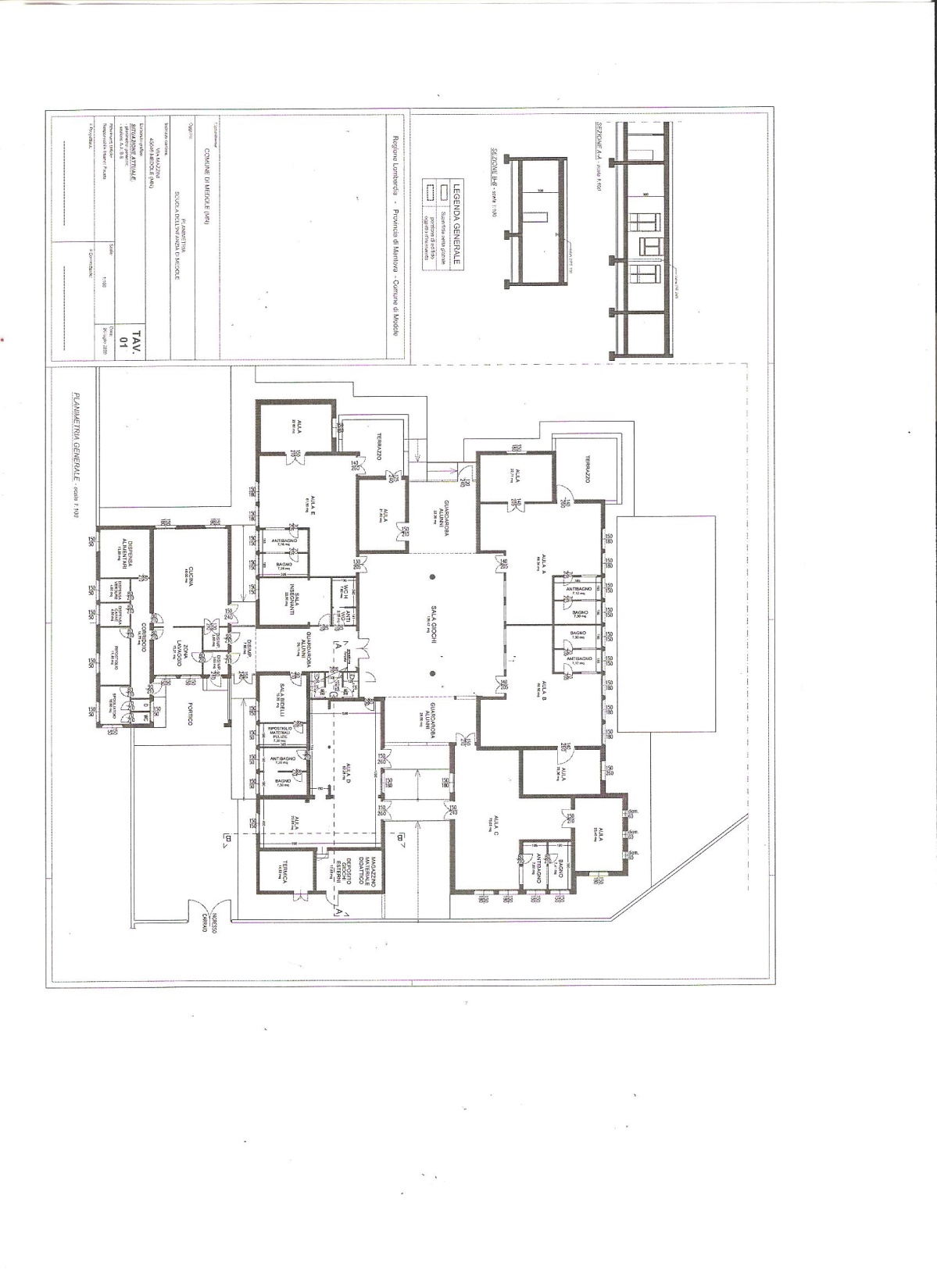 INFANZIA 
MEDOLE
Sez E
Aula
COVID
Sez D
SEZIONE E
SEZIONE D
PRE
SCUOLA
Sez C
PRE SCUOLA
Sez A
Sez C
Sez  B
Ingresso Cancello B